Лауреаты Нобелевской премии 2009
«Я нажил несметное богатство. 
Пора отдавать его людям, потомкам»
Альфред Нобель
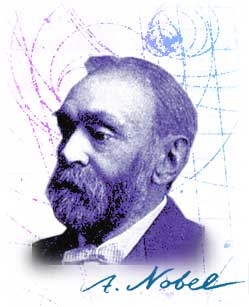 21 октября 1833 г. – 10 декабря 1896 г.
1
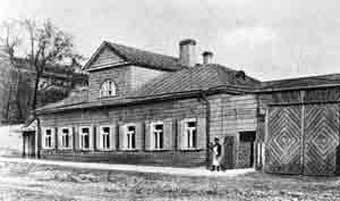 Родители Альфреда Нобеля и его братья
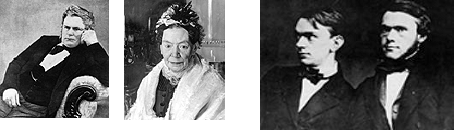 Дом в России
А. Нобель родился 21 октября 1833 года в Стокгольме в семье талантливого изобретателя-самоучки Иммануила Нобеля
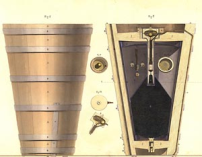 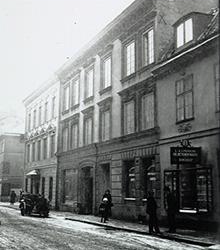 Ударная морская мина конструкции Эммануэля Нобеля времен Крымской войны.
Дом в Стокгольме
2
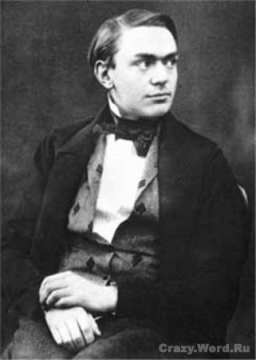 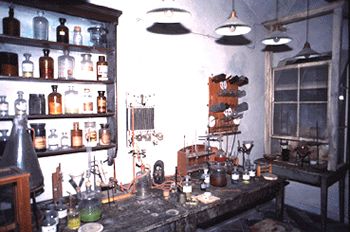 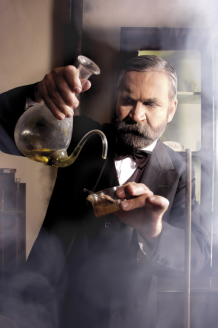 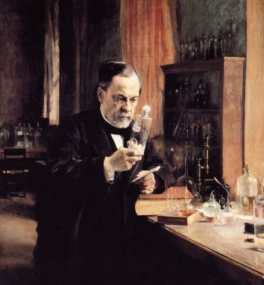 3
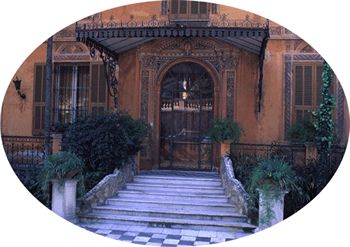 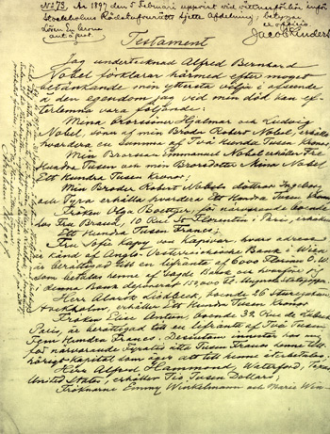 Вилла А.Нобеля в Сан Ремо
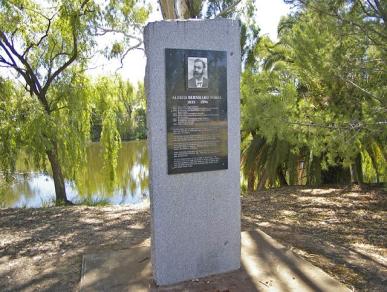 Собственноручная запись предсмертного пожелания Альфреда Нобеля
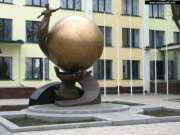 Монумент А.Нобелю в Австрии
4
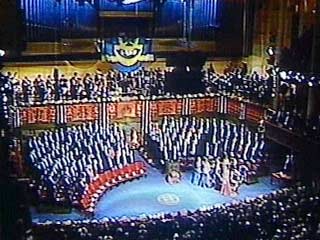 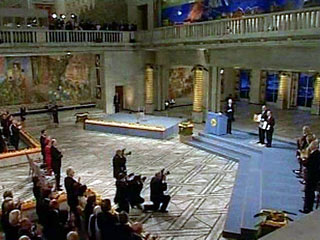 В Стокгольме церемония чествования проходит в Концертном зале в присутствии около 1200 человек. Премии в области физики, химии, физиологии и медицины, литературы и экономики вручаются королем Швеции после краткого изложения достижений лауреата представителями присуждающих награды ассамблей. Празднование завершается организуемым Нобелевским фондом банкетом в зале городской ратуши.
В Осло церемония вручения Нобелевской премии мира проводится в университете, в зале ассамблей, в присутствии короля Норвегии и членов королевской семьи. Лауреат получает награду из рук председателя Норвежского нобелевского комитета.
5
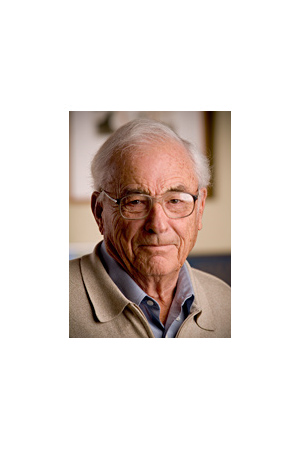 Лауреаты Нобелевской премии по физике
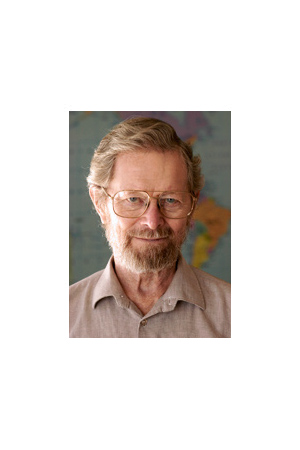 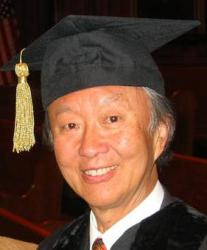 Открытие Вилларда Бойла помогло получить современные 
CCD-матрицы
Чарльз Као получил премию за разработку оптических систем передачи данных
Джордж Смит внес вклад в открытие оптических полупроводниковых сенсоров
6
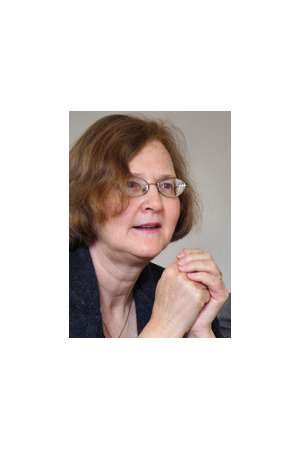 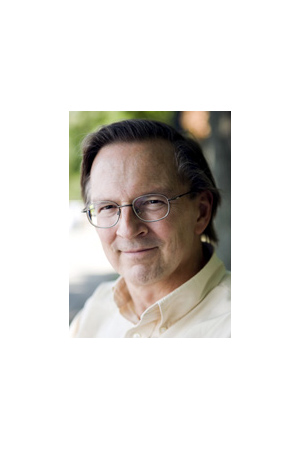 Лауреаты Нобелевской премии По медицине
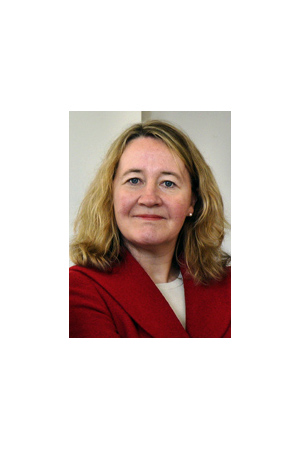 Элизабет Блэкберн удостоена престижной награды за работы по изучению механизмов клеточного старения
Джеку Шостаку вместе с коллегами удалось раскрыть природу энзима
Исследования Карол Грейдер могут стать ключом к вечной молодости
7
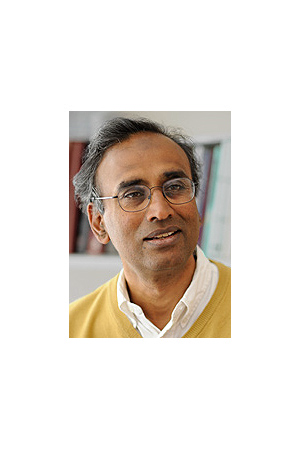 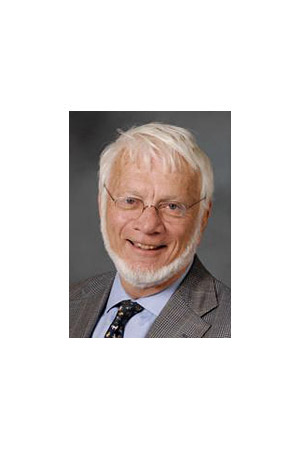 Лауреаты Нобелевской премии По химии
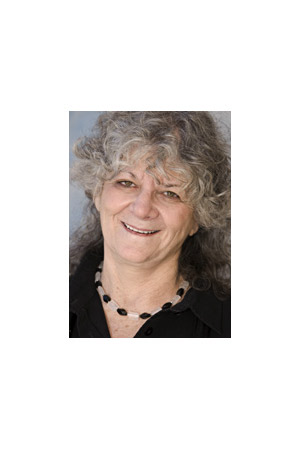 Открытия Венкатрамана Рамакришнана помогут в разработке новых антибиотиков
Томас Штайц получил премию за исследование структуры и принципов работы рибосомы
Ада Йонат занимается исследованиями ДНК, которые являются важными для основных процессов жизнедеятельности
8
Лауреат Нобелевской премии 
По литературе
Лауреат Нобелевской премии 
мира
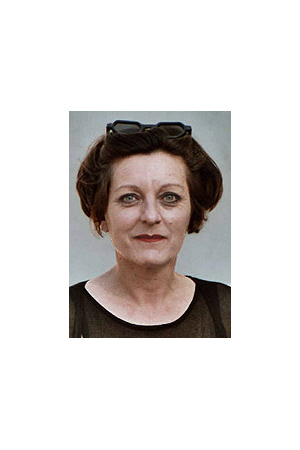 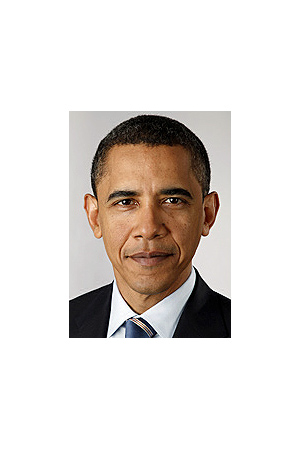 Барак Обама получил нобелевскую премию мира за вклад в борьбу за нераспространение ядерного оружия
Герта Мюллер, охарактеризована жюри как автор, который «изображает жизнь обездоленных»
9
Лауреаты Нобелевской премии По экономике
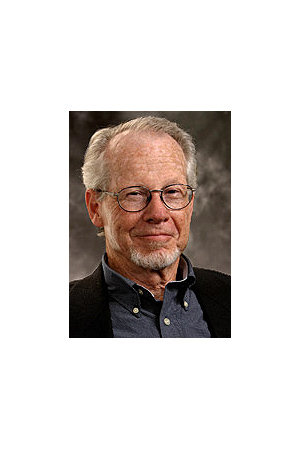 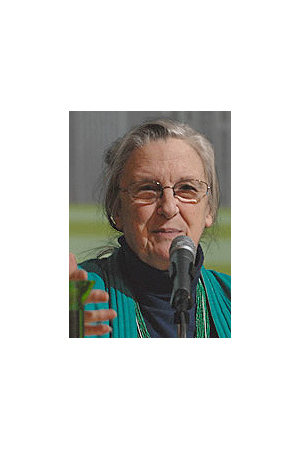 Элинор Ольстрем удостоена награды «за исследование экономической организации, особенно в части коллективной собственности»
Оливер Уильямсон известный специалист в области транзакционных затрат (издержек, связанных с заключением контрактов, в широком понимании)
10
Лауреаты альтернативной Нобелевской премии 
«За достойный образ жизни»
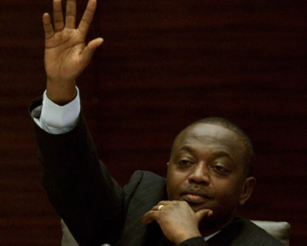 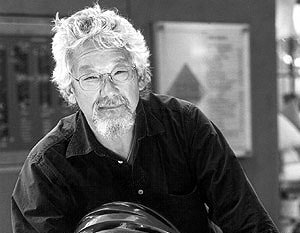 Дэвид Сузуки,
Рене Нгонго
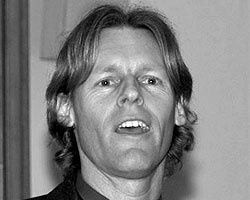 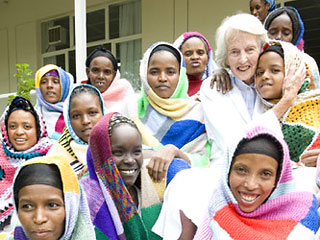 Эйлин Вейр
Кэтрин Хэмлин
11
Лауреаты Нобелевской премии, Представители СССР и России
1904 г. - по физиологии и медицине - физиолог Иван Петрович Павлов.1908 г. - по физиологии и медицине - Илья Ильич Мечников. 1933 г. - в области литературы Иван Алексеевич Бунин. Без гражданства.1956 г. в области химии Николай Николаевич Семенов. 1958 г. - по физике Павел Алексеевич Черенков, Илья Михайлович Франк и Игорь Евгеньевич Тамм.1958 г.- в области литературы Борис Леонидович Пастернак. От премии отказался.1962 г. - по физике Лев Давидович Ландау.
1964 г. - в области физики Николай Геннадьевич Басов, Александр Михайлович Прохоров.1965 г. - по литературе Михаил Александрович Шолохов.1970 г. - в области литературы Александр Исаевич Солженицын. 1975 г. - мира Андрей Дмитриевич Сахаров. 1975 г. - по экономике Леонид Витальевич Канторович.1978 г. - по физике Петр Леонидович Капица.1987 г. - в области литературы Иосиф Бродский. Гражданин США.1990 г. - мира Михаил Сергеевич Горбачев. 2000 г. - по физике Жорес Иванович Алферов.2003 г. - по физике Алексей Алексеевич Абрикосов и Виталий Лазаревич Гинзбург.
12